Geology 6600/7600
Signal Analysis
31 Aug 2017
Last time:

Signal Analysis is a set of tools used to extract information
    from sequences of random variables…

“Review” of multivariate statistics:
• Joint multivariate cumulative distribution function:

• Joint probability density function:


• Univariate normal PDF: 

• Multivariate ”:
© A.R. Lowry 2017
Geology 6600/7600
Signal Analysis
Last time cont’d:

• Marginal probability density function: 

• Independent RV’s:

• Mean of a function g of random variables:

• Vector mean of a sequence of independent random
    variables:


• Covariance of two random variables is:

    (= 0 if independent).
The correlation Rij differs from the covariance in that the
    mean is not subtracted within the expectation operator:


(although R and C will be the same if the variables are
    zero-mean). Thus if variables are independent, Rij = ij.

In matrix form we can write:


Recall that for uncorrelated random variables,



And since Cij = Rij – mimj, we can write:
Recall from last time that the multivariate normal
   distribution function is given by:




At the time, C and  came outta nowhere…
   Now, we have an inkling of what they are!

Exercise: show that for the case in which all random
   variables are uncorrelated,
Application:

Consider an average of N independent, identically-distributed
   random variables (example: N independent measurements
   of an unchanging property):


The expected value of the average is:


Recall the variance                       so: 


Hence, the standard deviation on multiple measurements
   of the expected value of a property decreases as 1/      !
This would imply that, if x’s are Gaussian*, so is z… True?

“Recall” that the Fourier transform of a function f (x) is defined
   as:

We can express the Fourier transform of z as a characteristic
    function:



So if x’s are independent, 

From this one can show (advanced exercise?) that

    • if each xi is N(,), then z is N(,/      )

    • the Fourier transform of a Gaussian function is also a
       Gaussian function
~
~
~
~
~
~
* “Gaussian” and “normal” distribution are used interchangeably in this class.
The Central Limit Theorem states that as N,
   a sum of random variables z tends to a normal
   distribution regardless of the distributions of the
   individual xi’s… i.e., the random variables do not have
   to be identically distributed in order for the sum to be
   Gaussian.
~
~
Stochastic Processes
(or, “Random” Processes)

We can think of signals as having two types:

   • Deterministic signals are completely predictable if a 
      limited number of parameters are known (e.g., we can 
      exactly predict behavior of a sine wave if we know the
      amplitude, frequency and phase).

   • Stochastic signals by contrast are inherently
      unpredictable a priori.

A stochastic process is a family of functions of random 
   variables. Let’s take the example of random variables
   sampled in time t, and multiple measurements (or, 
   “realizations”) of the rv’s which we can denote ni:
t0
t
Stochastic Process: a family of functions
   where ni denotes the outcome (or
   realization) of a measurement:










The collective grouping of functions and measurements is
   referred to as an ensemble, and the mean over all the
   measurements n is the ensemble average. If the time
   average for individual functions ni = the ensemble average,
   the functions are considered to be ergodic.
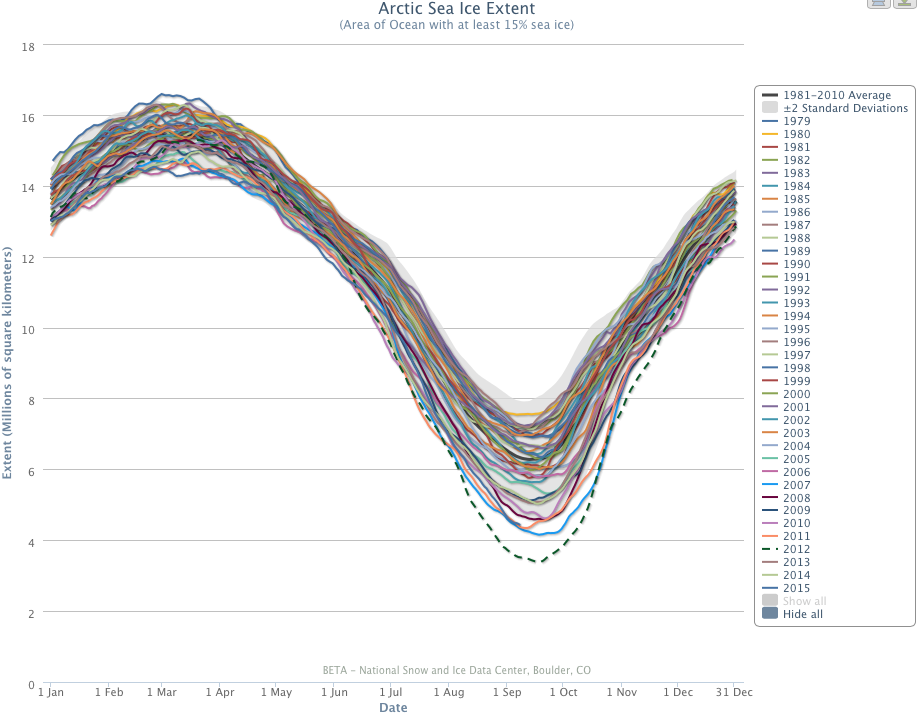 For example…
Ergodic?
Not ergodic?
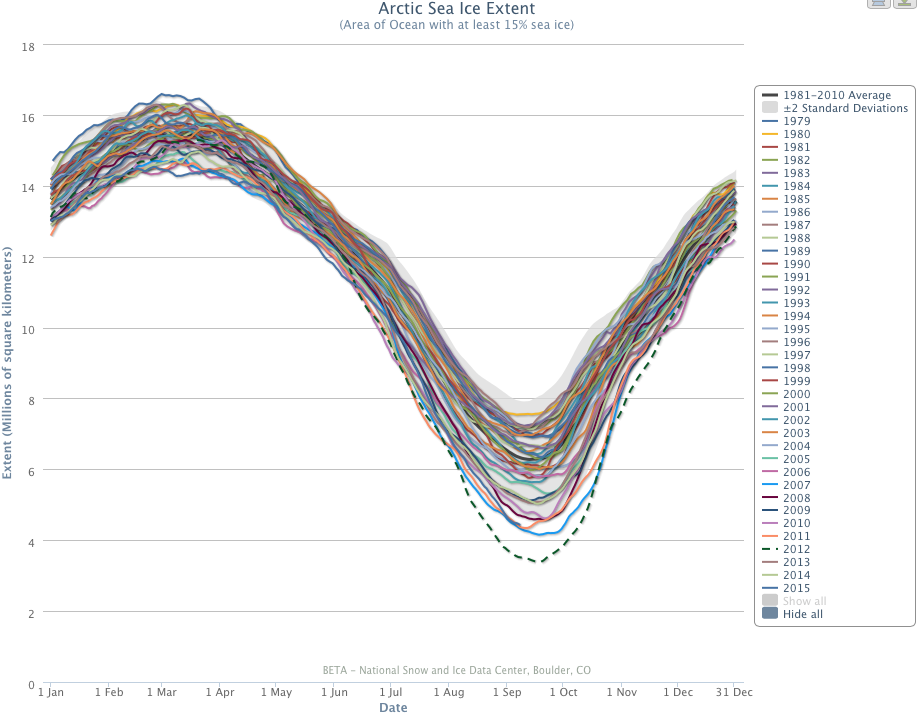 For example…
Not ergodic.
To simplify the notation, we’ll let
   denote the random process (i.e., the n is implied).

Let x(t) be a random variable x at a specified time t.
The joint multivariate cumulative distribution
   function, or F-distribution, is:


with first-order probability density function:


The second-order CDF and PDF are:
~
~
The mean of the process is:


The autocorrelation is:


And the autocovariance is simply the autocorrelation
    minus mean(t1) times mean(t2).

Example (from Papoulis): Let x(t) be a random process with

        (t) = 3;     R(t1,t2) = 9 + 4e–0.2|t1–t2|

This is a stationary process, defined as having 
    constant  and R dependent only on difference in time.

What is the variance at t = 5? Covariance at (5,8)?
Consider another example: Let                           be a
   random process in which rv’s r and  are independent,
   and  is uniformly distributed such that f() = 1/2
   on {–,}.



Recalling trig identities: cos(x + y) = cos(x)cos(y) – sin(x)sin(y)
                                          2 sin(x)sin(y) = cos(x – y) – cos(x + y)




Note that:
Hence the autocorrelation of a single-frequency sinusoidal,
   stationary process is the cosine function:
R
 = t1 – t2